¡BIENVENIDOS!
DOMINGO, DÍA DEL SEÑOR
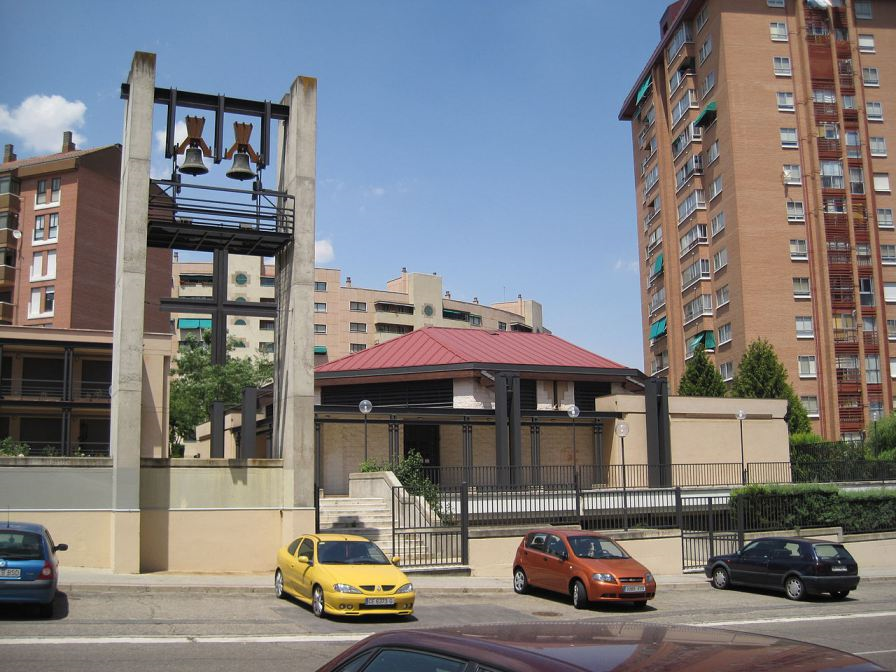 ORIENTADA A NIÑOS, PREADOLESCENTES Y FAMILIAS
COMUNIDAD PARROQUIAL CRISTO REDENTOR –VALLADOLID-
VEN A LA FIESTA
Ven a la fiesta, la fiesta con Jesús.
Ven a cantar, a celebrar, 
que con nosotros se quiso quedar.

Lleva la mano hasta la frente;
lleva la mano al barrigón,
al hombro izquierdo y luego al derecho
y di muy fuerte: ¡La fiesta empezó!

Ven a la fiesta, la fiesta con Jesús.
Ven a cantar, a celebrar, 
que con nosotros se quiso quedar. (bis)
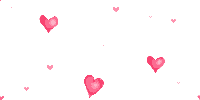 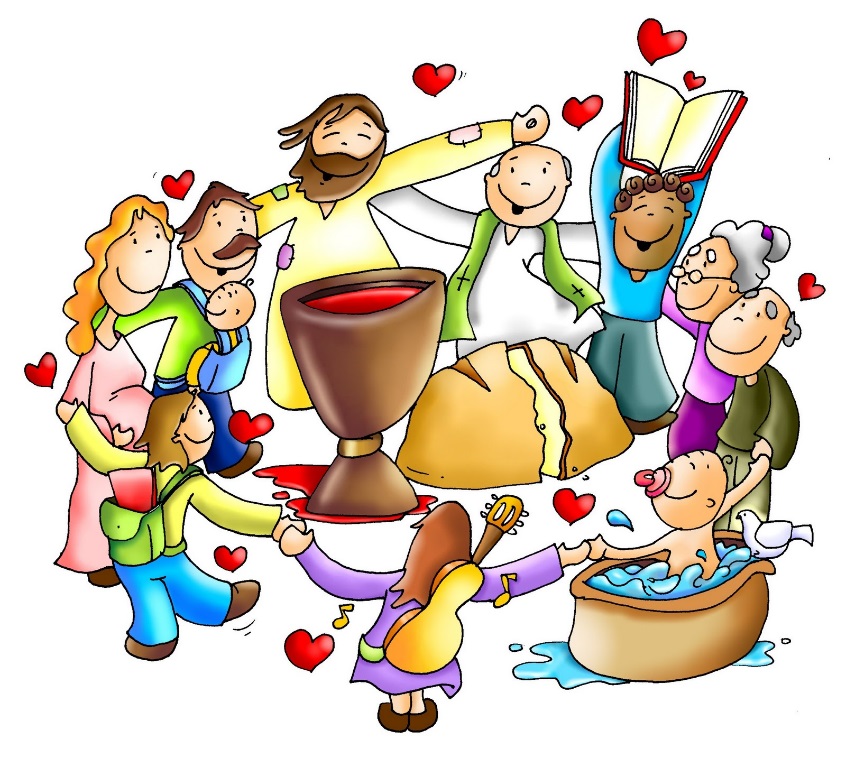 III DOMINGO DE PASCUA
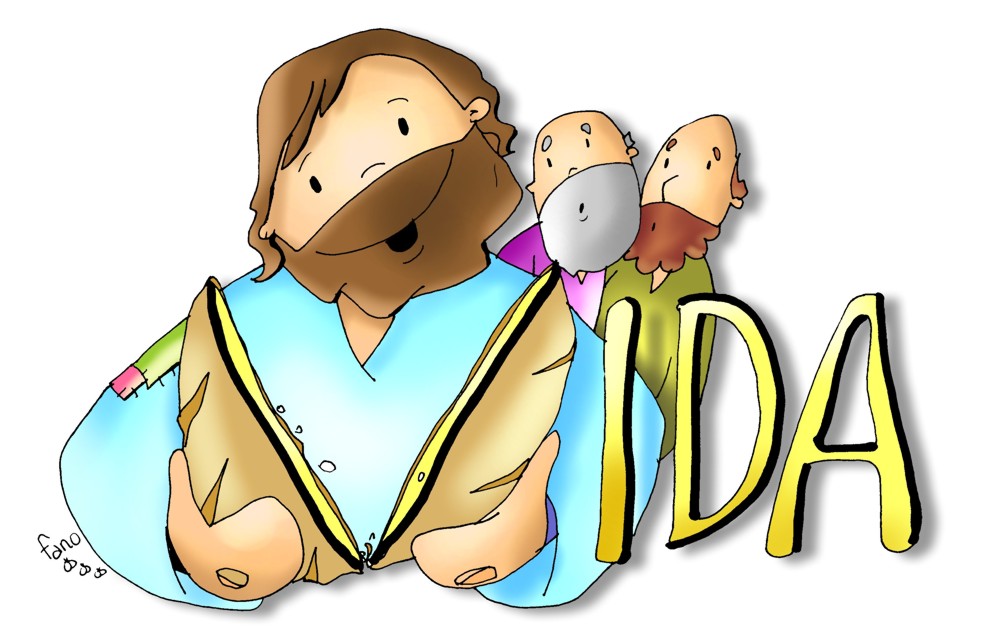 GLORIA AL SEÑOR
Gloria al Señor que vive en el cielo.
Gloria al Señor que vive en la tierra.
Gloria al Señor, Gloria al Señor.
Que nos pide ayuda a los hombres de hoy.(Bis)
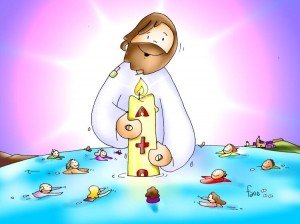 LITURGIA DE LA PALABRA
PRIMERA LECTURA: 
Libro de los Hechos de los Apóstoles.

SALMO:
Señor, me enseñarás el sendero de la vida.

SEGUNDA LECTURA: 
Primera carta 
del apóstol san Pedro.
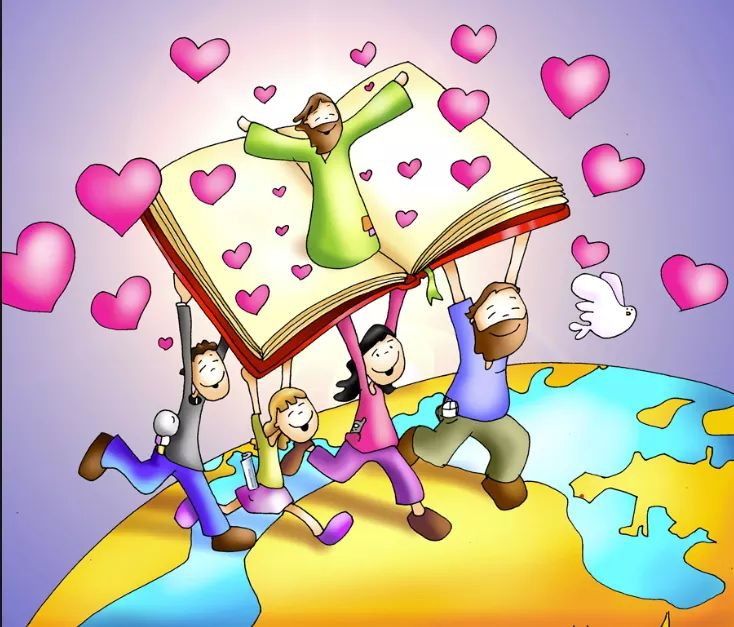 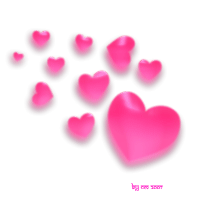 JUNTO A TI, JESÚS
Junto a Ti, Jesús, rezaré,
tu palabra quiero vivir.
Tú me haces sencillo, Señor,
en tus manos me dejaré.
Aleluya, aleluya,
aleluya, a-le-lu-ya  (bis)
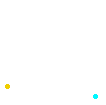 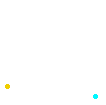 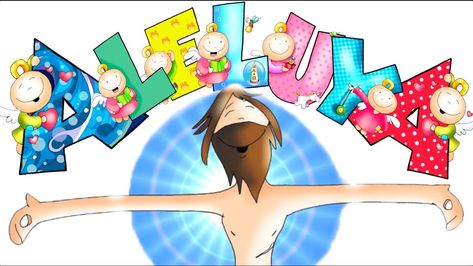 III DOMINGO DE PASCUA
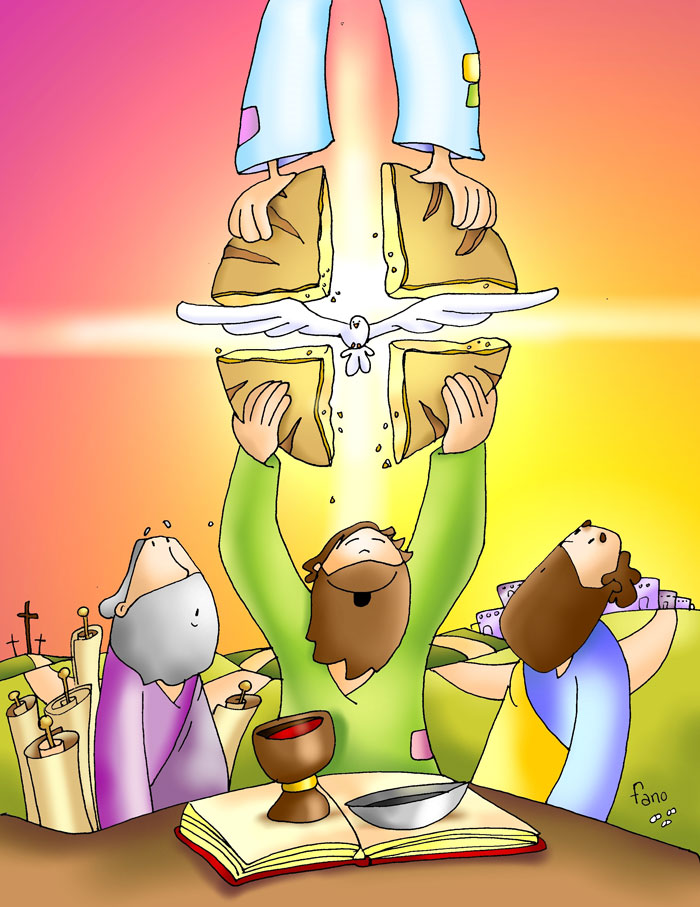 san Lucas 24
Lo reconocieron al partir el pan.
CREDO de los apóstoles
Creo en Dios, Padre Todopoderoso, 
Creador del cielo y de la tierra.
Creo en Jesucristo, su único Hijo, 
Nuestro Señor, que fue concebido por
obra y gracia del Espíritu Santo, 
nació de Santa María Virgen;
Padeció bajo el poder de Poncio Pilato, 
fue crucificado, muerto y sepultado, 
descendió a los infiernos, 
al tercer día resucitó de entre los muertos, 
subió a los cielos y está sentado a la
derecha de Dios, Padre todopoderoso.
Desde allí ha de venir a juzgar 
a vivos y muertos.
Creo en el Espíritu Santo, 
la santa Iglesia católica,
la comunión de los santos, 
el perdón de los pecados, 
la resurrección de la carne
y la vida eterna.
Amén.
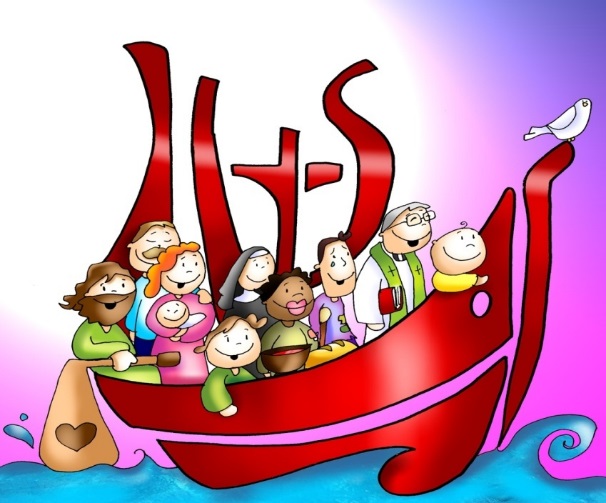 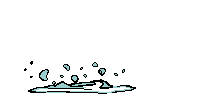 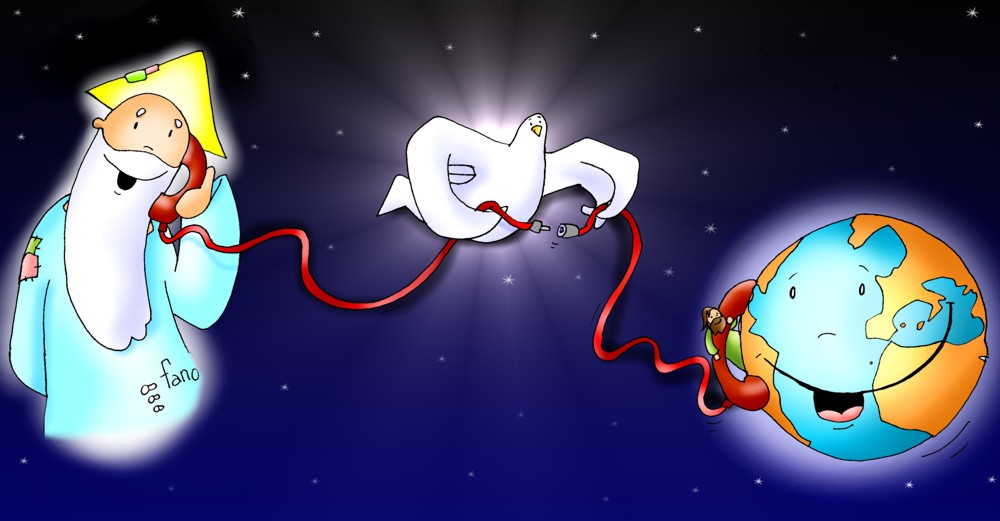 Respondemos:
				 Te rogamos, óyenos.
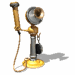 ORACIÓN DE S. IGNACIO
Toma, Señor, y recibe 
toda mi libertad, mi memoria,
mi entendimiento y mi voluntad.
Todo mi haber y poseer,
Tú me lo diste, a ti Señor, lo torno.
Todo es tuyo disponed a tu voluntad.
Dame tu amor, dame tu gracia,
que esta me basta.
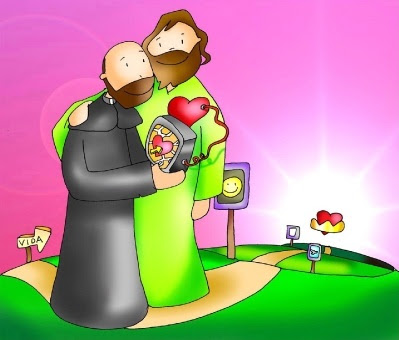 “Orad, hermanos, para que este sacrificio, mío y vuestro, sea agradable a Dios, Padre todopoderoso “ 


Todos: “El Señor reciba de tus manos este sacrificio, para alabanza y gloria de su Nombre, para nuestro bien y el de toda su Santa Iglesia”
PLEGARIA EUCARÍSTICA
El Señor esté con vosotros
Y con tu espíritu.

Levantemos el corazón.
Lo tenemos levantado hacia el Señor.

Demos gracias al Señor nuestro Dios.
Es justo y necesario.
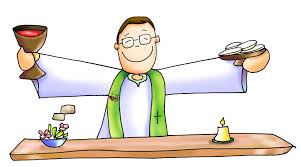 SANTO ES EL SEÑOR
Santo, Santo, Santo es el Señor, 
Dios del universo. 
Llenos están el cielo y la tierra 
de su gloria.
Hosanna en el cielo.
Bendito el que viene 
en el nombre del Señor. 
Hosanna en el cielo.
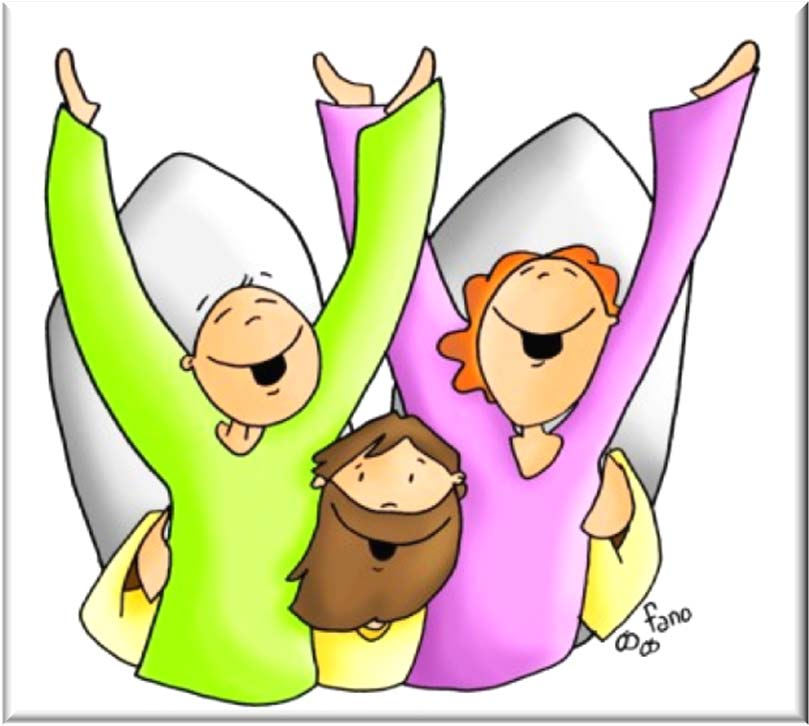 CONSAGRACIÓN
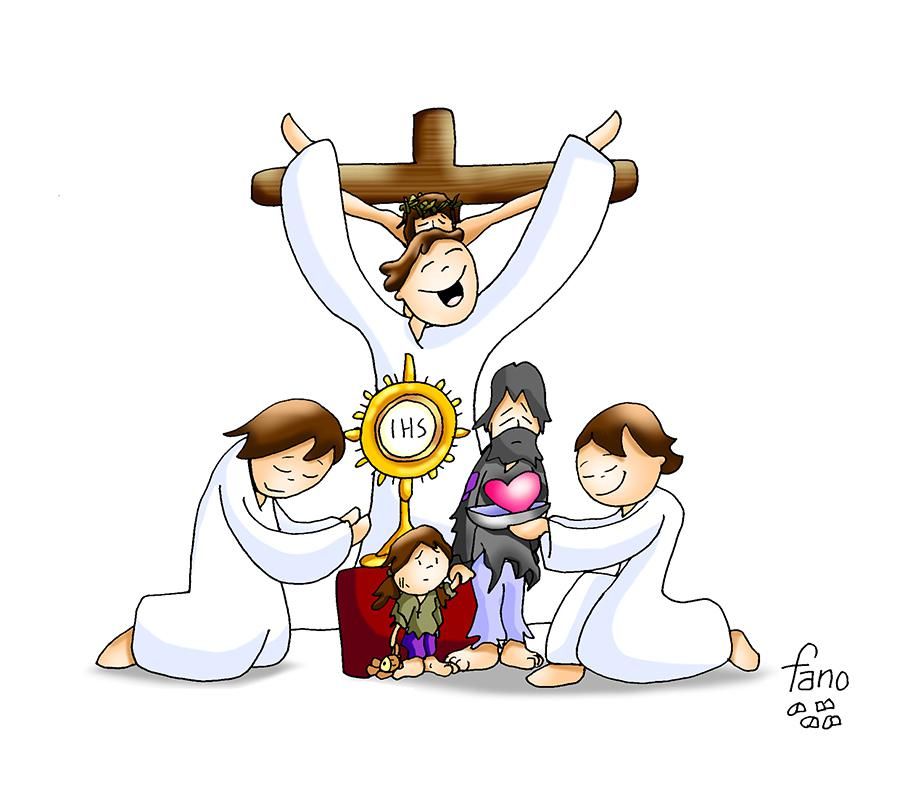 El pan y el vino se transforman en el Cuerpo y en la Sangre de Jesús.
Éste es el Sacramento de nuestra fe.

Todos: Anunciamos tu muerte,
proclamamos tu Resurrección.
¡Ven, Señor Jesús!
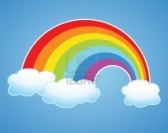 que  estás en el

Santificado sea tu nombre

Venga a nosotros tu

Hágase tu voluntad

en la          como en el  

Danos hoy nuestro           de cada día

Perdona nuestras ofensas

como también nosotros

perdonamos a los que nos ofenden

No nos dejes caer en la tentación 

y líbranos del mal.
Padre Nuestro
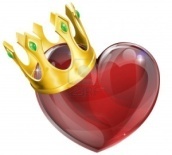 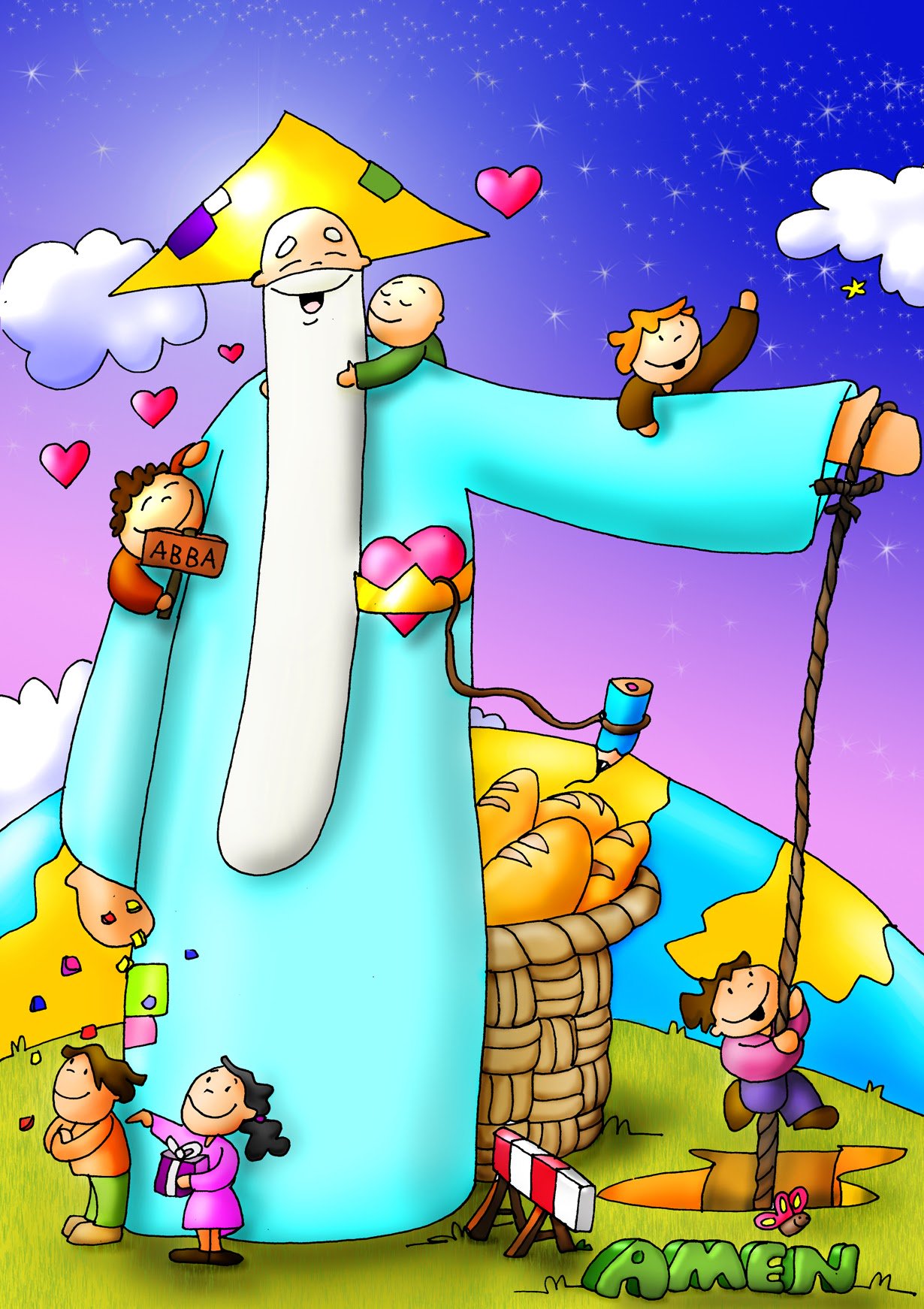 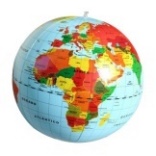 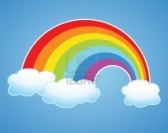 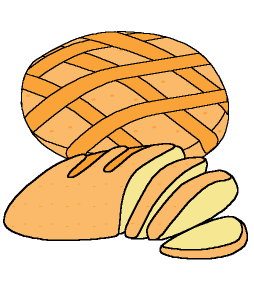 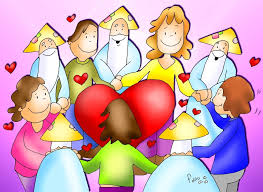 … esperamos la venida gloriosa de nuestro Señor Jesucristo.

Todos: Tuyo es el Reino, tuyo el poder y la gloria, por siempre, Señor.
RITO DE LA PAZ
… La paz del Señor esté siempre con vosotros.

Todos: Y con tu espíritu.

…Daos fraternalmente la paz
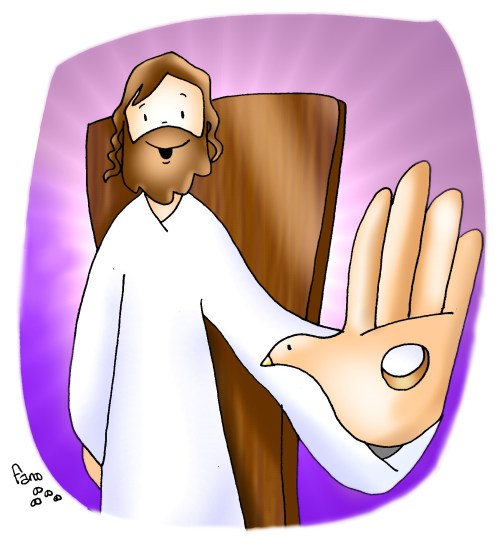 PARA EL QUE NUNCA LA DIO
Para el que nunca la dio 
para el que siempre soñó 
para el que bien la conoce. 
Para el que está junto a ti 
y quiere hacerte feliz
en un mundo de ilusiones.
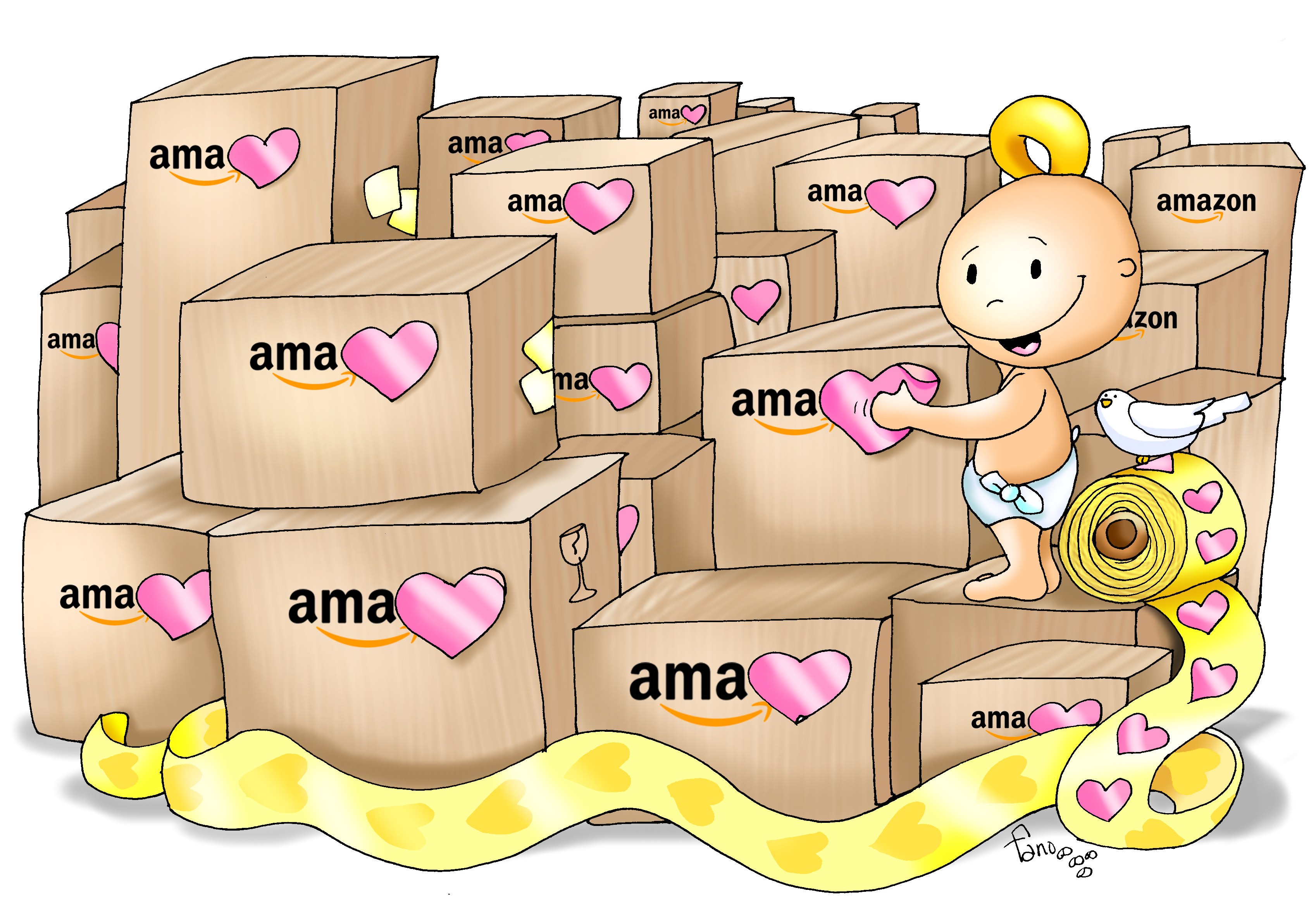 Paz para todos aquellos que no la han dado.
Para todos aquellos que no llegaron.
Para todos aquellos venga la paz.

	Paz si eres padre de familia tengas paz.
	Si vives enamorado tengas paz.
	En el mundo entero reine la paz.
	Paz, siempre la paz,
	venga la paz, a todos la paz,
	siempre la paz.
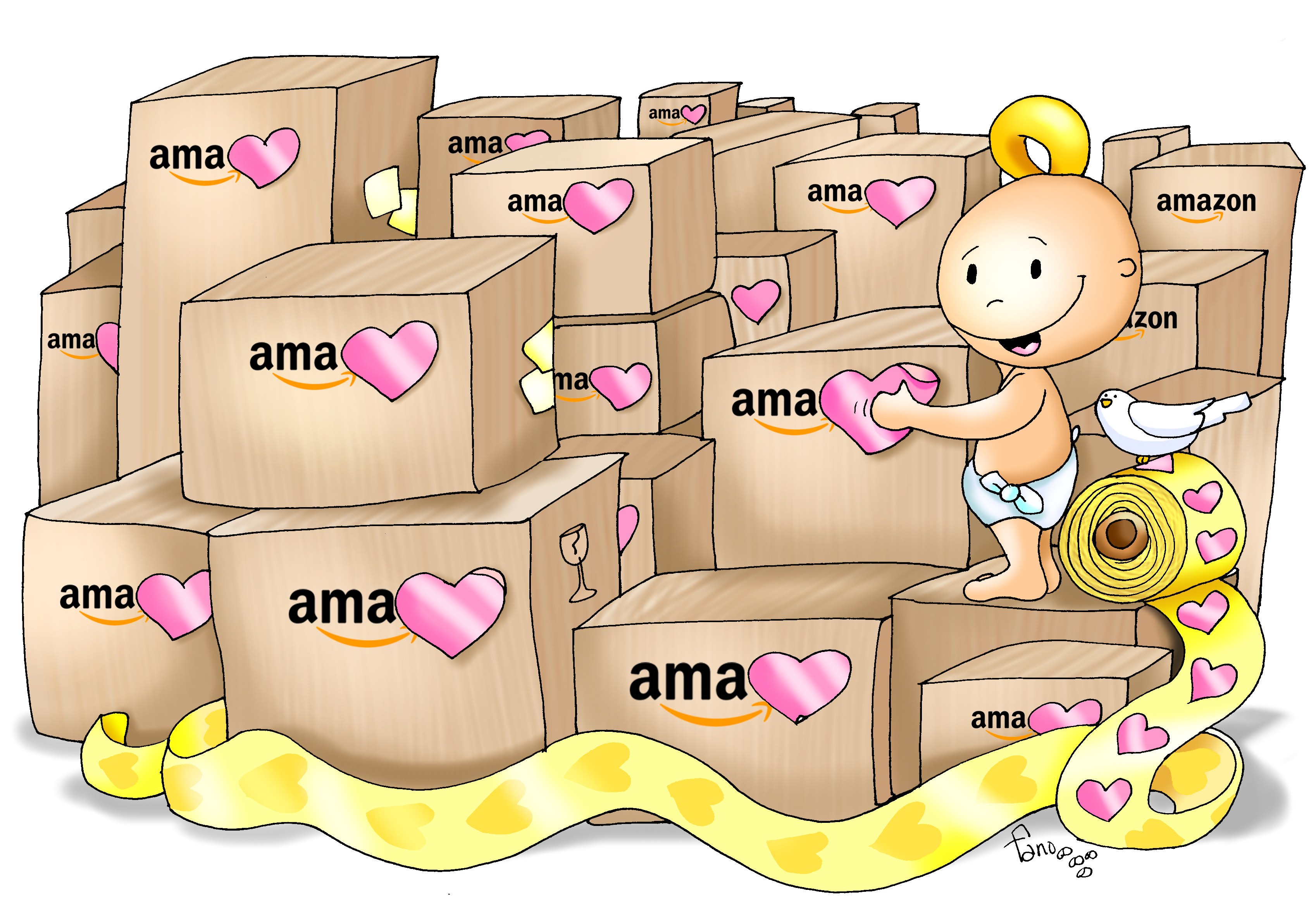 Éste es el Cordero de Dios que quita el pecado del mundo. Dichosos los invitados a la mesa del Señor.

Todos:
Señor, no soy digno de que entres en mi casa, pero una palabra tuya bastará para sanarme.
III DOMINGO DE PASCUA
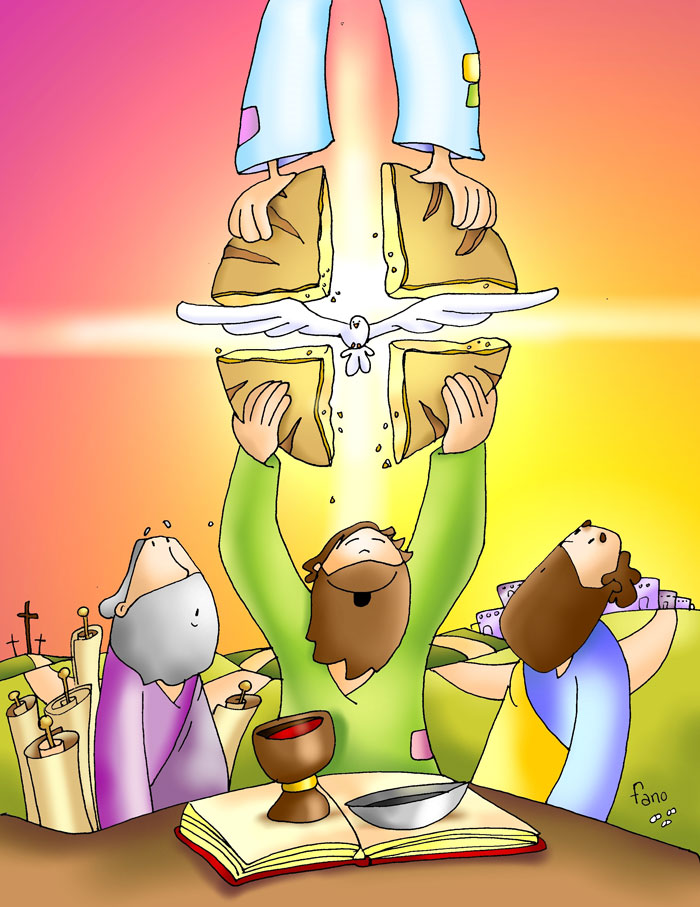 san Lucas 24
Lo reconocieron al partir el pan.
ABRO MI SER
Abro mi ser y alzo mis manos y mi voz hacia Ti.
Quiero rendirme y entregarme a tu voluntad.
Mi corazón se abre a la voz 
de tu espíritu de amor.
Mi alma canta de gozo, 
mi alma canta de gozo,
mi alma canta de gozo en ti Señor. (bis)
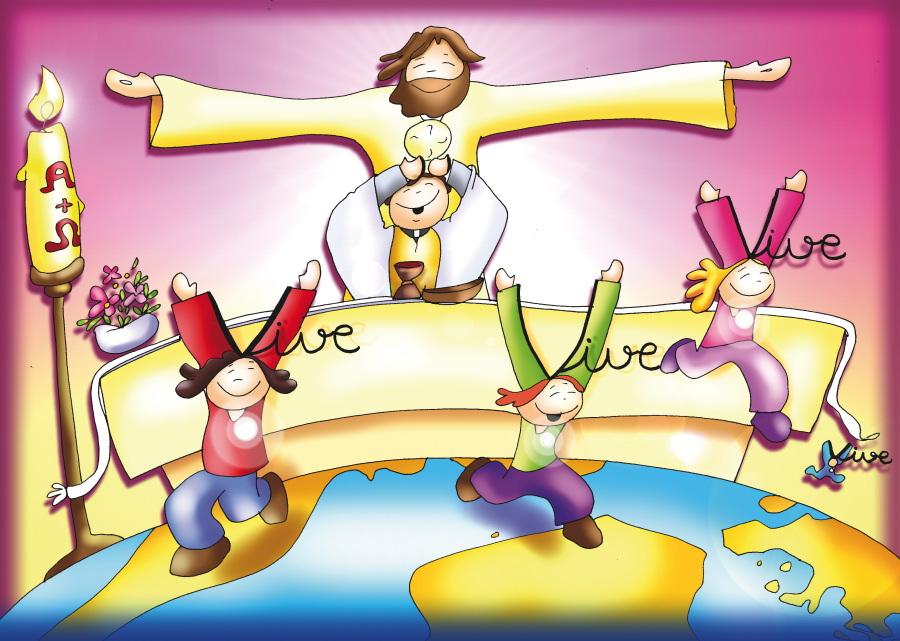 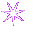 1/3
Calma la sed de tu Palabra que hay en mí, oh Jesús, 
no me abandones, ni me dejes, pues confío en Ti.
Mi corazón se abre a la voz 
de tu espíritu de amor.
Mi alma canta de gozo, 
mi alma canta de gozo,
mi alma canta de gozo en ti Señor. (bis)
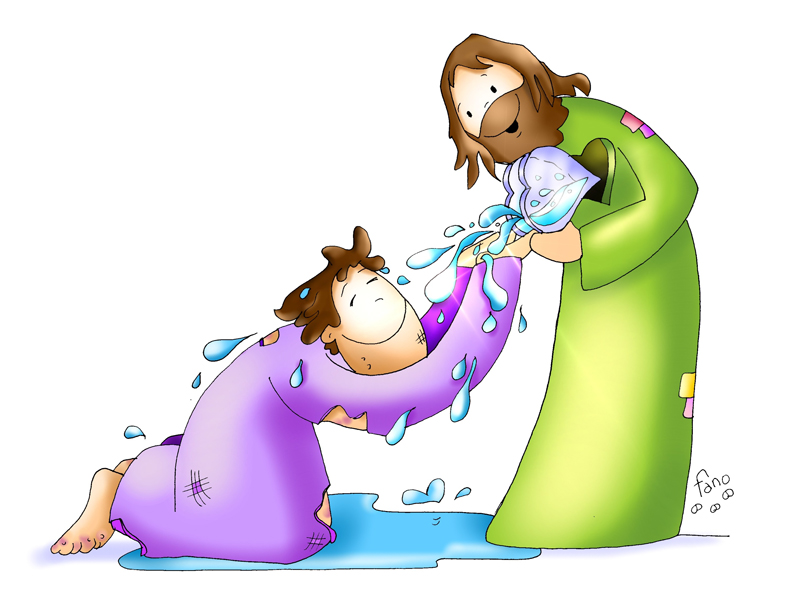 2/3
Dame la luz de tu mirada; mírame, oh Jesús,
cambia mi vida con tu fuerza, y yo te alabaré.
Mi corazón se abre a la voz 
de tu espíritu de amor.
Mi alma canta de gozo, 
mi alma canta de gozo,
mi alma canta de gozo en ti Señor. (bis)
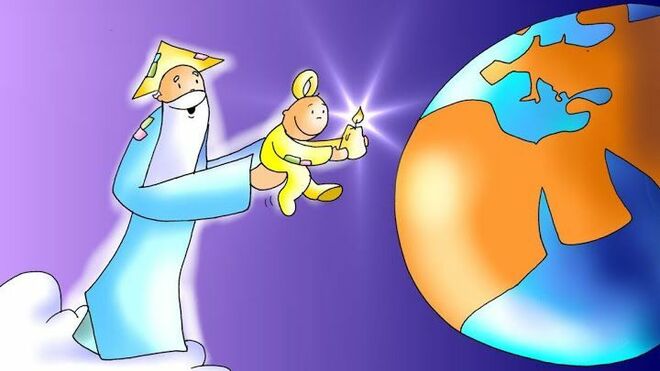 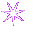 3/3
MÁS ALLÁ
Más allá de mis miedos,
más allá de mi inseguridad,
quiero darte una respuesta.
Aquí estoy, para hacer tu voluntad,
para que mi amor sea decirte Sí,
hasta el final.
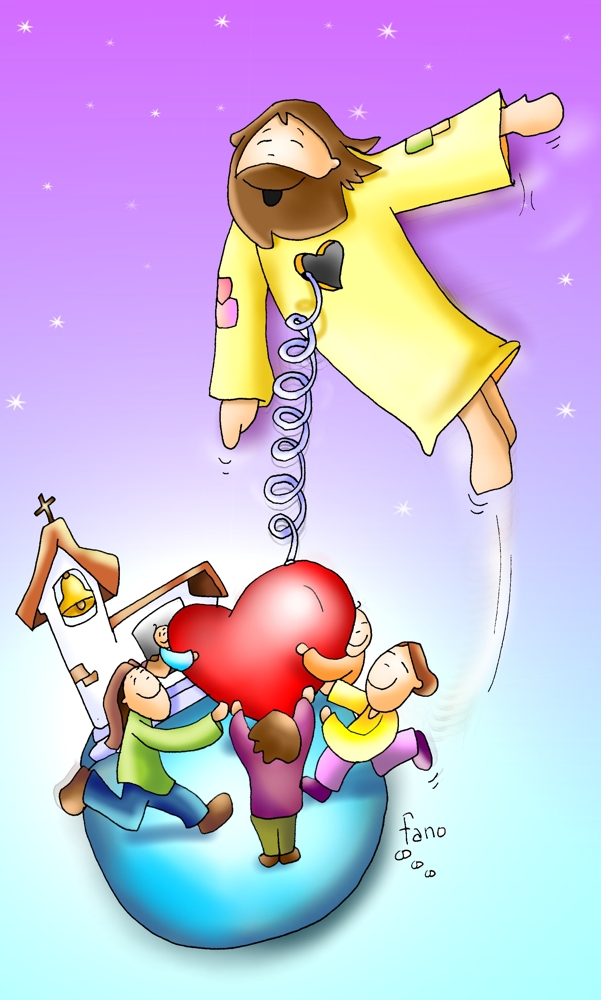 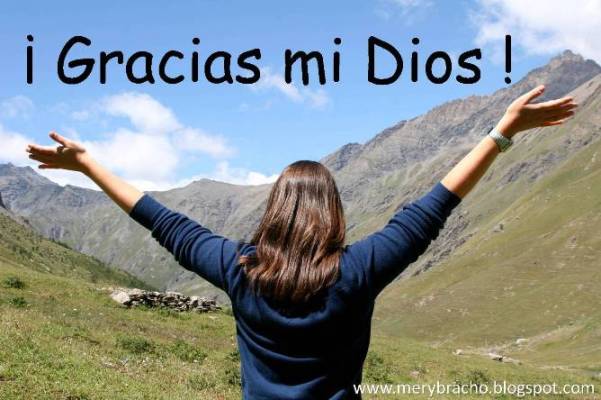 Acción de Gracias
Acción de Gracias
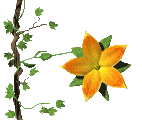 ES JESÚS QUE ESTÁ EN TI
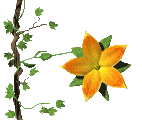 Es Jesús que está en ti, que está en mí, 
que está en todos mis hermanos.

Quien hace crecer las flores, 
quien hace descender el agua, 
quien hace nuevo tu corazón cada mañana.
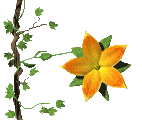 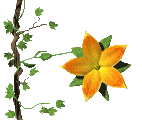 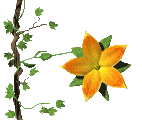 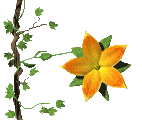 1/2
Quien hace aparecer el sol, 
quien llena de estrellas el cielo, 
quien en la noche más oscura te da todo su consuelo.

Es Jesús que está en ti, que está en mí, 
que está en todos mis hermanos.
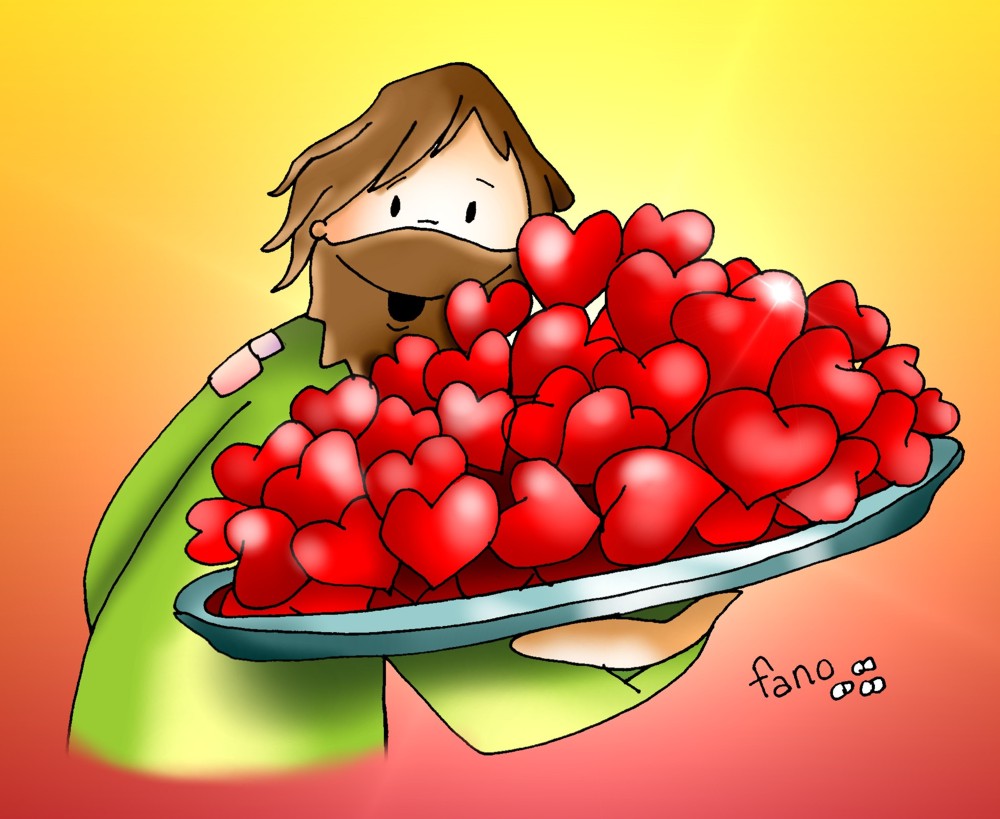 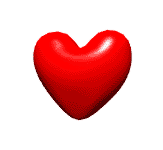 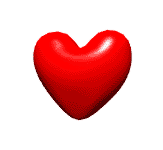 2/2
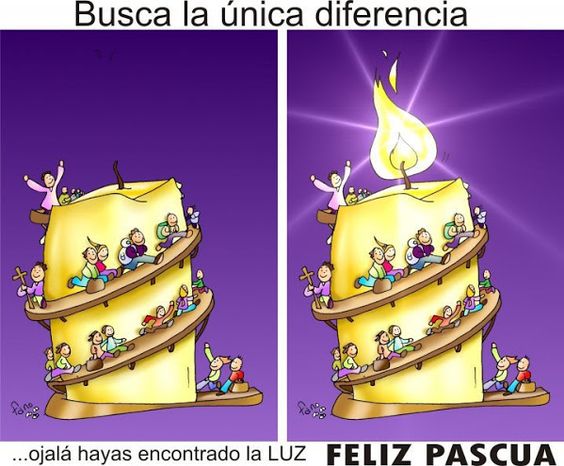 ¡COMPÁRTELO CON LOS DEMÁS!
¡FELIZ DÍA DEL SEÑOR!
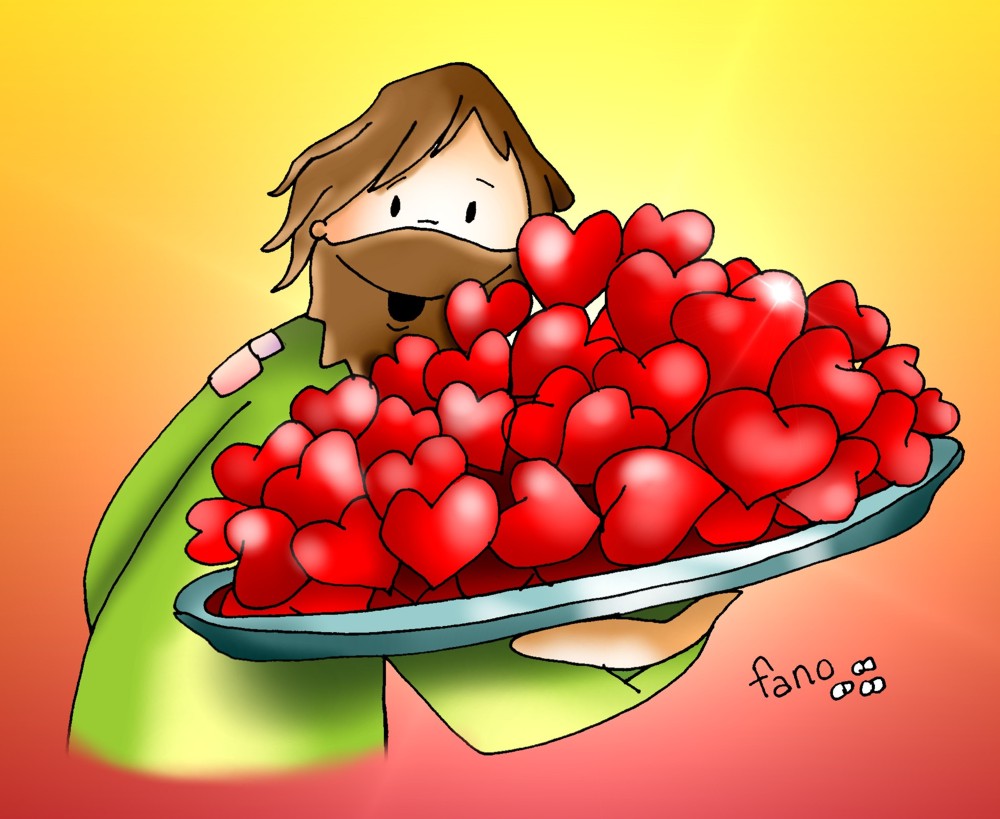 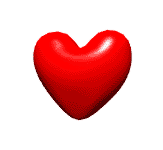 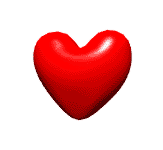 ¡COMPÁRTELO CON LOS DEMÁS!